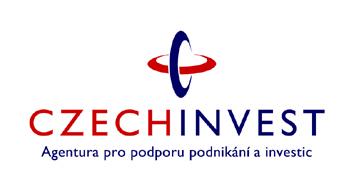 Představení aktuální situace rozvoje MSP a podpory podnikání v Moravskoslezském kraji z pohledu CzechInvestu
Martin Babuška
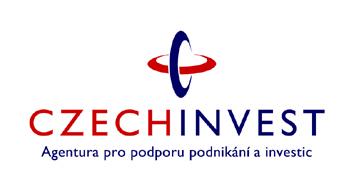 Agenda
Absorpční kapacita MSK z hlediska OPPI
Nové a připravované výzvy OPPI
Nové produktové portfolio CzechInvestu
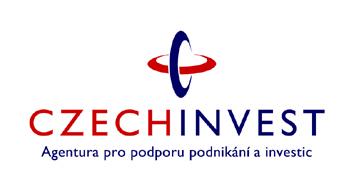 Absorpční kapacita MSKz pohledu OPPI
Počty konzultací OPPI – obecné konzultace:
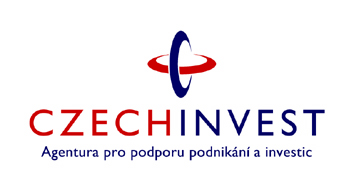 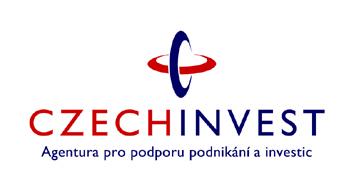 Mezikrajové srovnání počtu konzultací OPPI – obecné konzultace
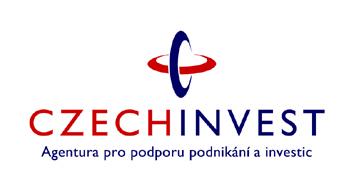 Trendy využití programů OPPI v MSK - počty odborných konzultací
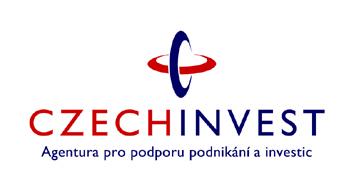 Aktuální a připravované výzvy OPPI
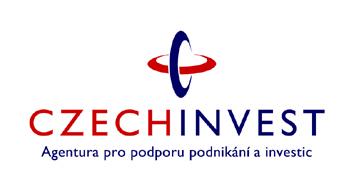 Aktuální a připravované výzvy OPPI
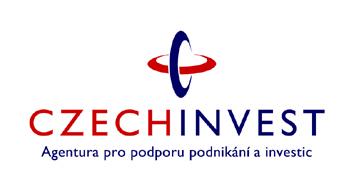 Aktuální a připravované výzvy OPPI
Nové produktové portfolio CzechInvestu
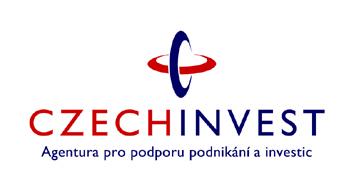 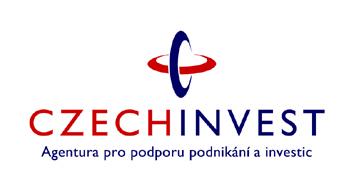 Děkuji za pozornost
Ing. Martin Babuška
Ředitel Divize Regiony
Agentura pro podporu podnikání a investic CzechInvest

GSM	: +420 724 269 698
E-mail	: martin.babuska@czechinvest.org
HTTP	: www.czechinvest.org